Fenytoine vs Keppra: Time for a change?
Willemijn Hollander – 02-05-2019
Conclusie:

Geen significant verschil in enige outcome tussen Keppra en Fenytoine
Geen snellere werking 
Weinig bijwerkingen bij zowel Fenytoïne als Keppra
Keppra is een goed alternatief voor Fenytoïne
Fenytoine vs Keppra Time for a change?
Willemijn Hollander 
PICU mei 2019
Huidig APLS protocol (UK en Europa)
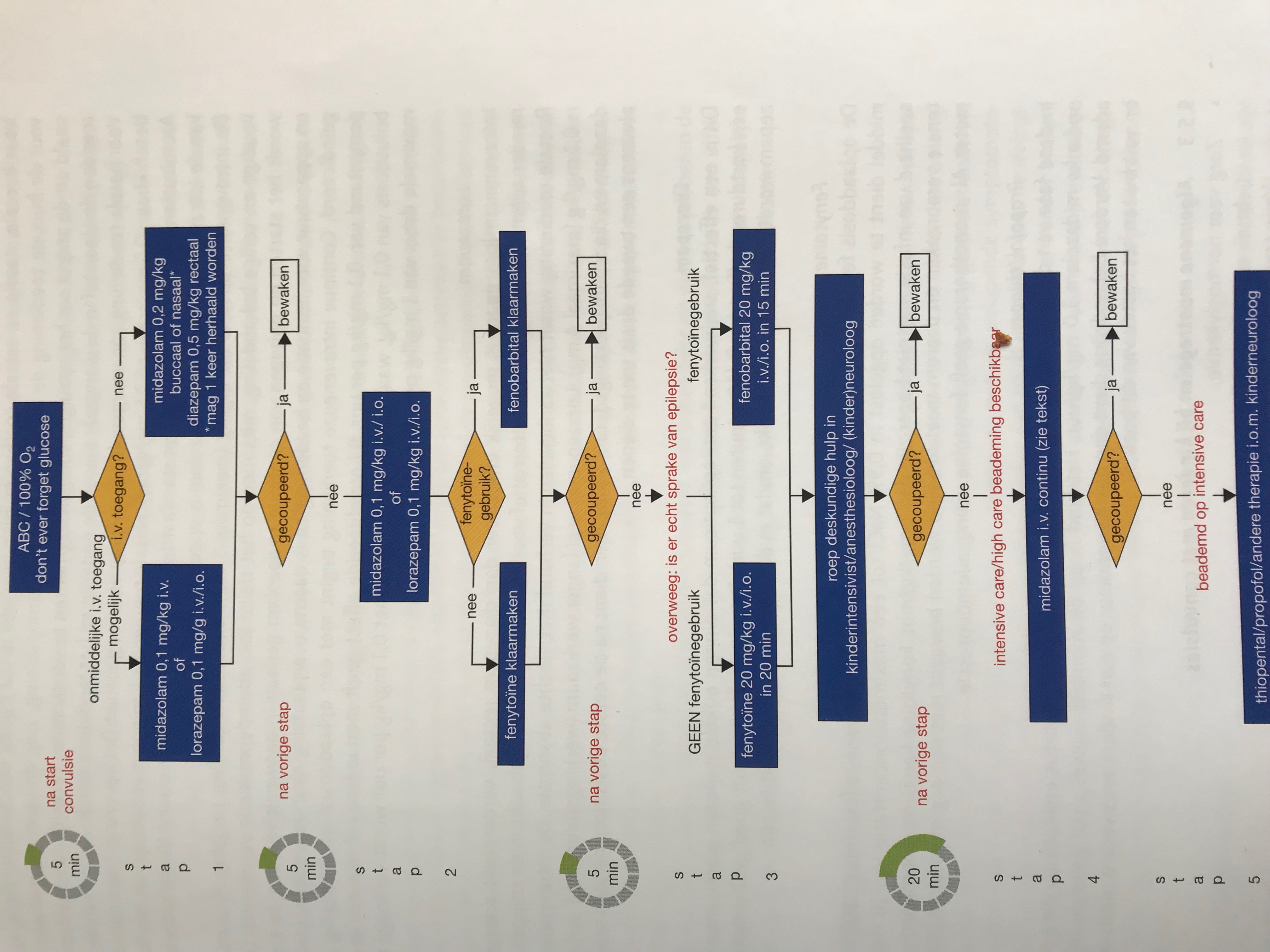 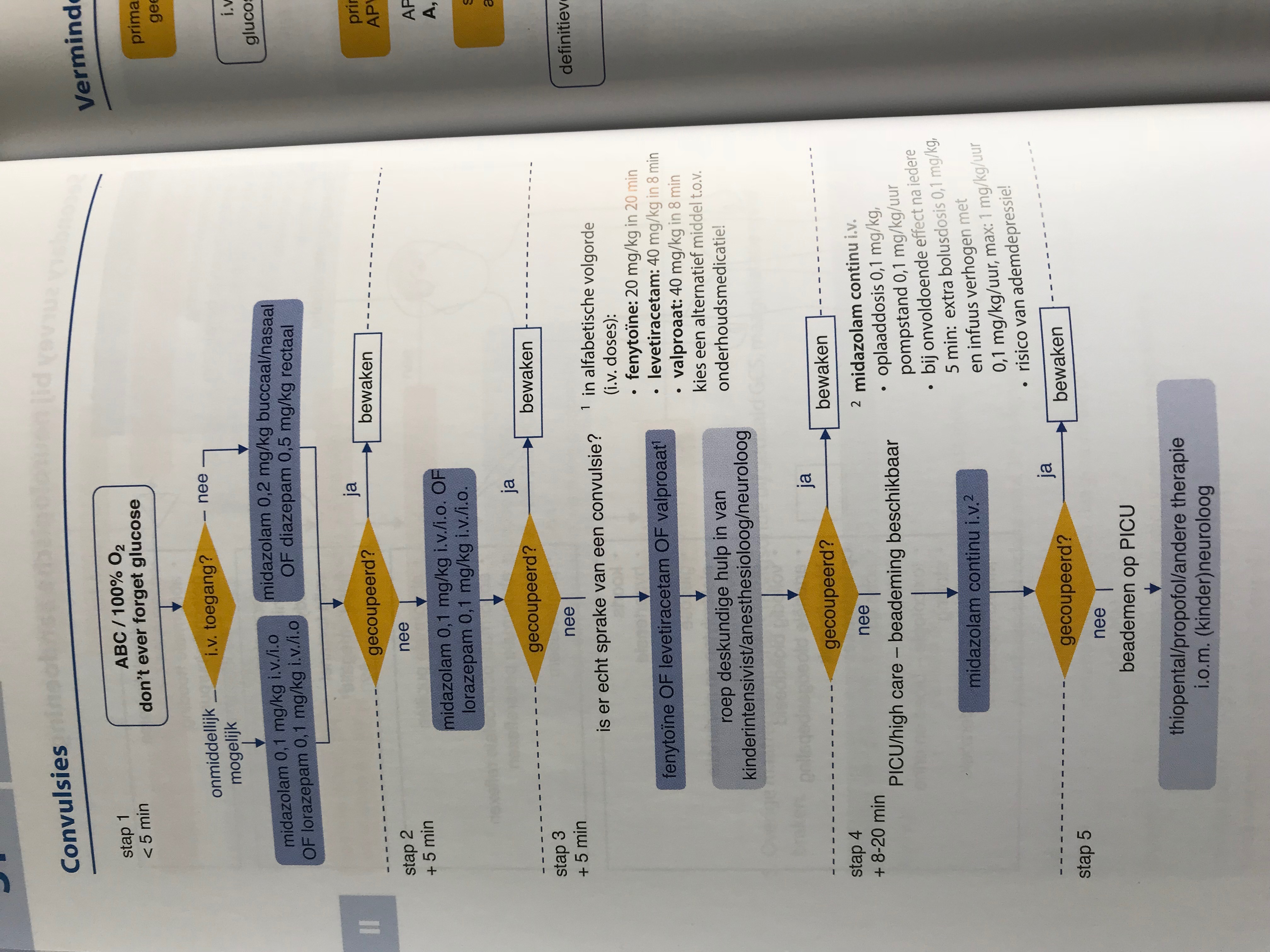 APLS compact 2019
APLS vijfde druk 2017
The Lancet April 2019
Algemeen: status epileptica
20 per 100.000 kinderen
2e meest voorkomende ongeplande PICU opname in UK1
Lage mortaliteit
Hoge mobiditeit (22%):
Neurologische handicap 
Moeilijk leren 
De novo / drug resistent epilepsie 
Hoe langer de duur, hoe moeilijker te couperen
Fenytoine
Keppra
Non RCT

Eindigen convulsie: 50-96%

Toediening: 20 min

Werkingsmechanisme: onduidelijk 

Bijwerkingen 
Hypotensie
Fatale aritmieën
Stevens-Johnson syndroom
Non RCT

Eindigen convulsie: 44-94%

Toediening:  5-10 min

Werkingsmechanisme: niet volledig bekend, oa  invloed op intraneurale calcium conc. 

Bijwerkingen: 
Mogelijk minder vaak
Minder hevig
1-4 j: Irritatie, afw coördinatie
4-6 j: braken, agitatie/afw gedrag, lethargie
Bestaande studies niet te vergelijken ivm methodes, 
kleine groepen, heterogene primaire uitkomsten
[Speaker Notes: Fenytoïne:
Hypotensie bij te snelle toediending 
Asystolie, hartstilstand, collaps (SA/AV-blok, VF, dyskinesie]
Studievraag
Keppra iv vs Fenytoine iv als 2e middel bij st epilepticus 

 Meer effectief en veiliger ?
Studie opzet
Open-label RCT 
30 UK SEH 
2e en 3e lijns ziekenhuizen 

40 mg/kg Keppra iv in 5 min
20 mg/kg Fenytoine in 20 min
Inclusie
Exclusie
Kinderen 6mnd – 18 jaar 
Convulsieve status epilepticus:
Gegeneraliseerd tonisch clonisch
Gegeneraliseerd clonisch
Focaal clonisch 
Nog convulsief na benzo’s
Absence
Myoclonisch
Non convulsieve status 
Infantile spasms 

(Verdenking) zwangerschap
Allergie 
Nierinsufficiëntie 
Al 2e lijns middel gekregen 
Eerder in studie geïncludeerd
Randomisering en includeren
Computer randomiseert 1:1 K:F 

Op SEH genummerde geblindeerde enveloppen 
Arts opent envelop als pt in aanmerking komt NA 1e stappen APLS

Indien voor F/K aan pt gegeven convulsie gestopt  geen inclusie
Indien opnieuw convulseren  wel inclusie
[Speaker Notes: Computer programma gemaakt door onafhankelijke statisticus]
Consent en blindering
Defered consent 
Ouders/voogd benaderd binnen 24 uur na randomisatie voor ontslag 
Na ontslag binnen 5 dgn na randomisatie info per post
Tot 4 wkn reactie 
Geen reactie = inclusie 

Blindering: 
SEH team op de hoogte
Statisticus niet geblindeerd
Inclusie voor analyse vastgesteld door onafh andere statisticus
[Speaker Notes: Aparte nested consent study om te kijken hoe goed studie zonder voorafgaande consent wordt verricht en begrepen door ouders/voogd en betrokken medisch personeel.]
Outcomes
Primaire outcome:
Tijdsduur tot stop convulsie 
Stop ritmische clonische activiteit
Beoordeeld door getrainde dokter

Secondaire outcome:
Meer anti-epileptica nodig
RSI nodig door 
Opname PICU / gespecialiseerde opname 
Serious adverse reaction*
*
Dood 
Stevens Johnson s
Rash
Luchtweg compl
Cardio vasc instabiel
Extravasatie schade
Extreme agitatie
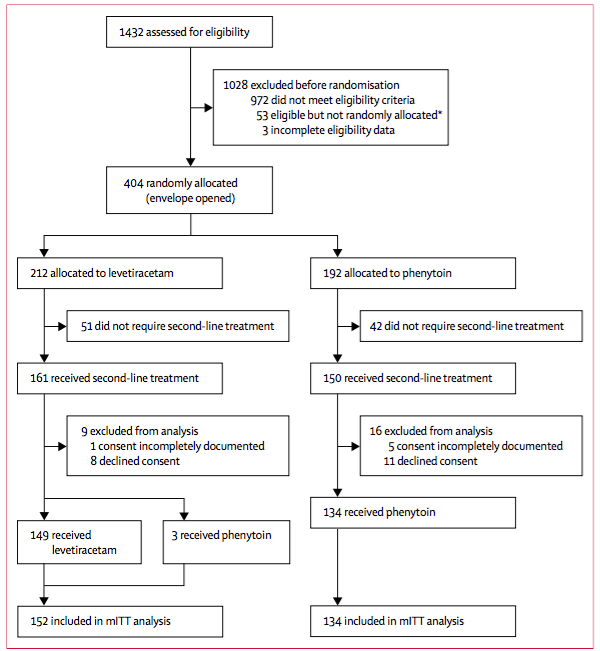 [Speaker Notes: mITT analysis = modified intention to treat 

Het is van groot belang dat patiënten worden geanalyseerd in de arm waarin ze oorspronkelijk zijn ingedeeld en dat uitvallers worden meegeteld. We noemen dat de ‘intention to treat'-analyse (ITT). Als men de uitvallers niet meetelt, leidt dat in het algemeen tot overschatting van het behandelingseffect.
Wanneer onderzoekers een aantal gerandomiseerde patiënten niet opnemen in de analyse, betekent dit dat het om een mITT-analyse gaat. 



* 53 geschikte kandidaten, maar niet randomly ingedeeld in een groep, door: geen studie getrainde dokter beschikbaar, geen iv teogang te krijgen, klinosch niet geschikt (bv te ziek), al medicatie gegeven voor inclusie.]
Baseline demographic and seizure characteristics
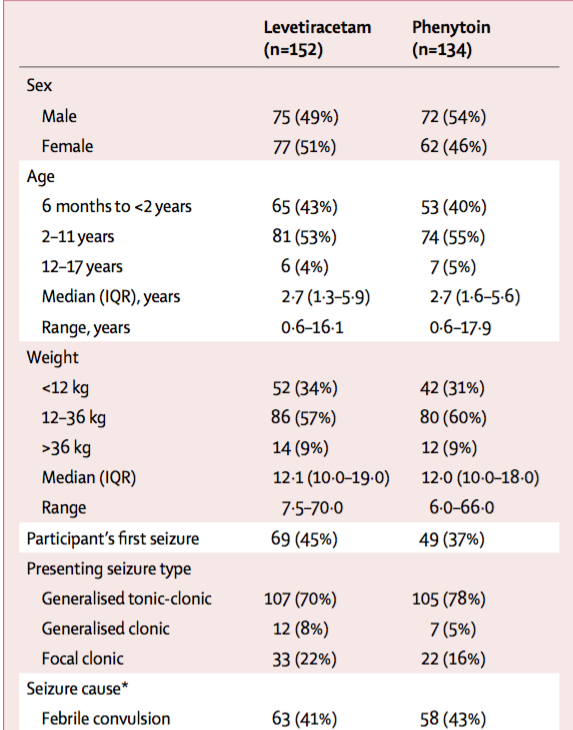 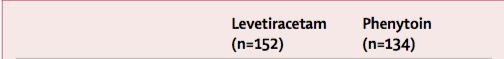 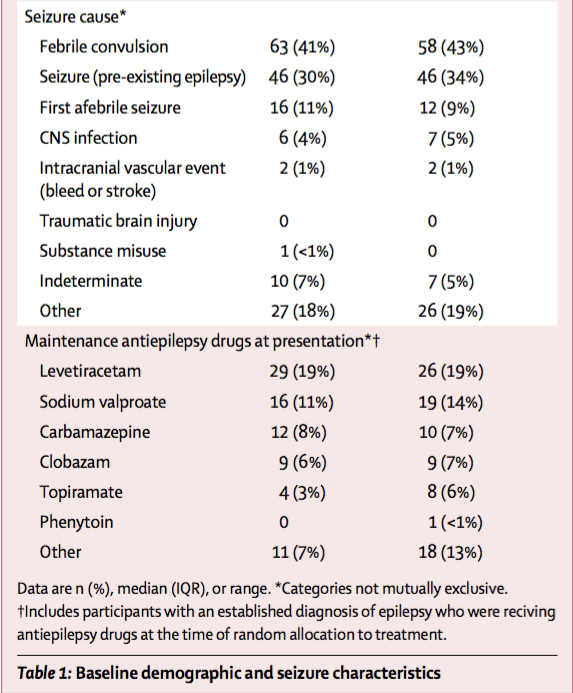 [Speaker Notes: 2 stopte eerder dan dat medicijn er in stap omdat het infuus sneuvelde]
Primairy outcome: tijd tot stop convulsie
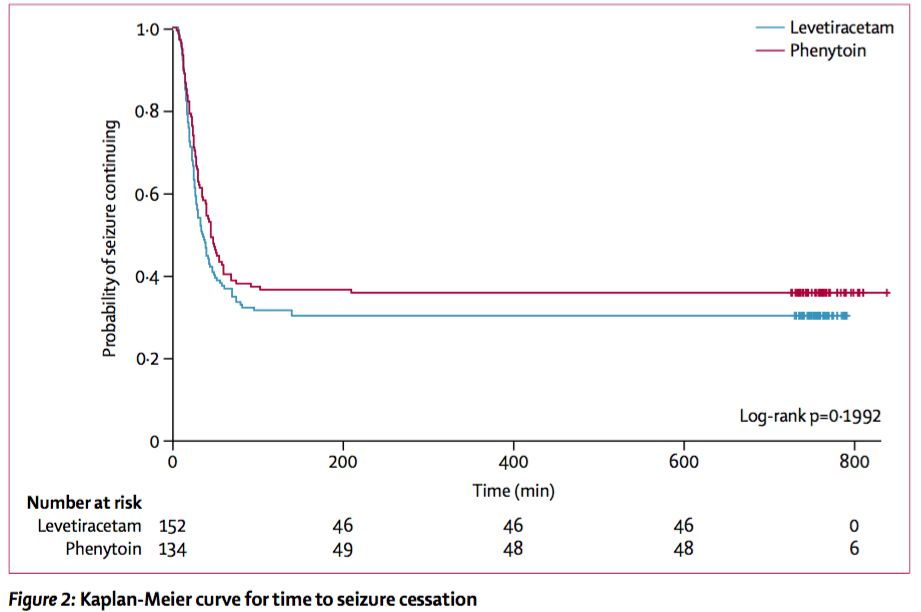 Keppra:     106 # (70%): ± 35 min 
Phenytoin: 86 # (64%):  ± 45 min
[Speaker Notes: Gestopt door keppra 106 = 70%, gemiddelde tijd 
Gestopt door Fenytoine 85= 64%]
Secondary outcomes and 14 days f/u
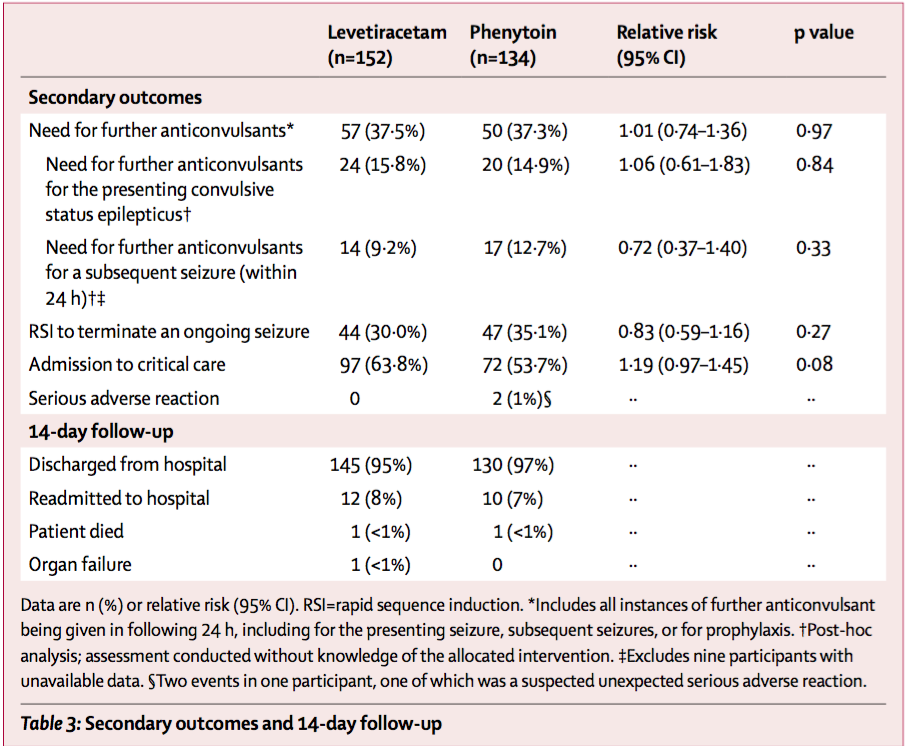 [Speaker Notes: Totaal 5 serious adverse reaction, 3 in 2pt]
Secondary outcomes: adverse events
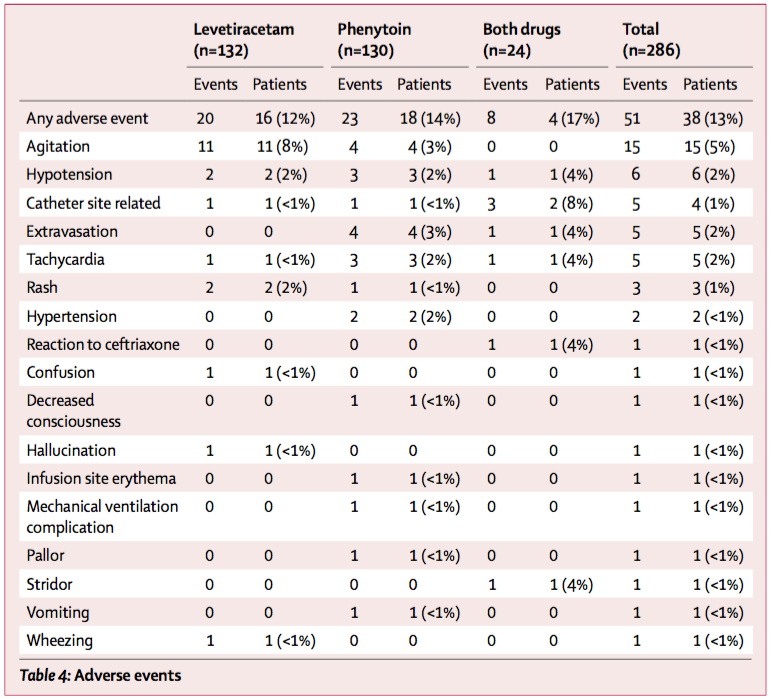 [Speaker Notes: 132 pt kregen alleen keppra
130 pt kregen alleen fenytoine 
24 kregen beiden 

Totaal 5 serious adverse reaction, 3 in 2pt]
Conclusie artikel
Geen significant verschil in enige outcome bij K. vs F.
Weinig bijwerkingen 
Keppra is goed alternatief voor Fenytoine
Discussie
+
-
Grote groep
Duidelijk doel 
Eerste RCT
Open label: geen blindering dokters mogelijk (2 infusie snelheden)
Subjectief einde convulsie 
2nd outcome niet goed voor gepowerd
The ConSEPT trial, LANCET 2019
233 children, 3 mo - 16 years
Australia and New Zealand 
Geen onderhouds anti-epileptica 
Keppra vs Fenytoine 

Convulsies eindigden binnen 5 min:
Fenytoine: 60%
Keppra 50% 
Niet statistically significant

2 uur na start F/K 50% van de kinderen in beiden groepen nog convulsie vrij zonder extra medicatie
 Conclusie is hetzelfde als andere studie
Vragen?
Bronnen
Levetiracetam versus phenytoin for second-line treatment of paediatric convulsive status epilepticus (EcLiPSE): a multicentre, open-label, randomised trial; Lyttle et al 2019https://www.sciencedirect.com/science/article/pii/S014067361930724X?via%3Dihub
Levetiracetam versus phenytoin for second-line treatment of convulsive status epilepticus in children (ConSEPT): an open-label, multicentre, randomised controlled trial. Dalziel et al 2019 
https://www.ncbi.nlm.nih.gov/pubmed/31005386